13 maart 2025
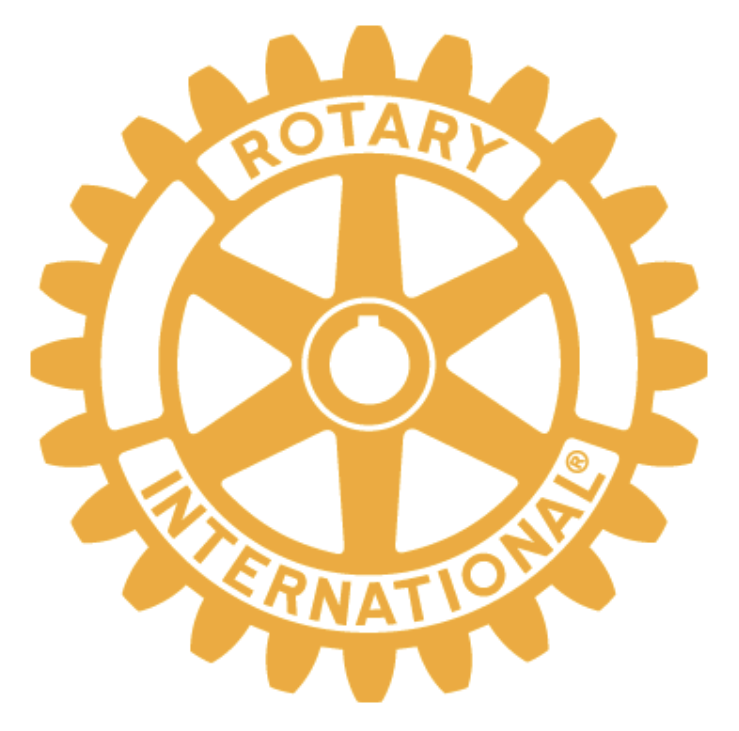 19.30u in Thomas More Campus Turnhout
Campus Blairon 800, Turnhout
Inschrijven via Polaris
The Magic of Coaching
Programma

19.30u		Inloop in de foyer en eerste kennismaking bij een welkomsdrankje
20.00u		Welkom in het auditorium
20.10u		Keynote Peggy De Prins
20.40u		Ludiek intermezzo rond coaching
21.00u		Korte voorstelling van de 3 trajecten 
21.30u 	Bezoek aan de 3 organisaties tijdens de receptie in de foyer

Doelgroep: Rotariërs, HR-managers, bedrijfsleiders, kandidaat coaches, …
Peggy De Prins

Het ontwikkelen van coachingcompetenties gebeurt niet alleen binnen de muren van een bedrijf of via een klassieke opleiding. 
Het kan ook via vrijwilligerswerk. 

Deze vorm van leren is een TRIPLE WIN voor
bedrijf
werknemers
mensen in een kwetsbare situatie
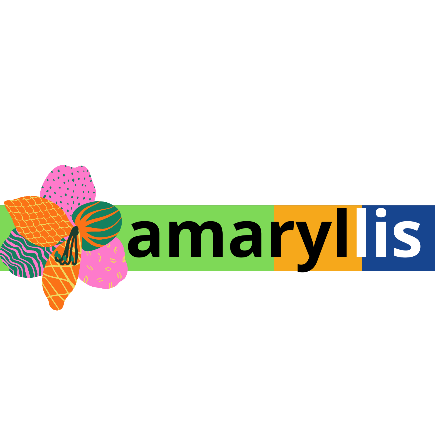 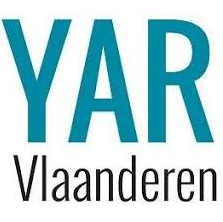 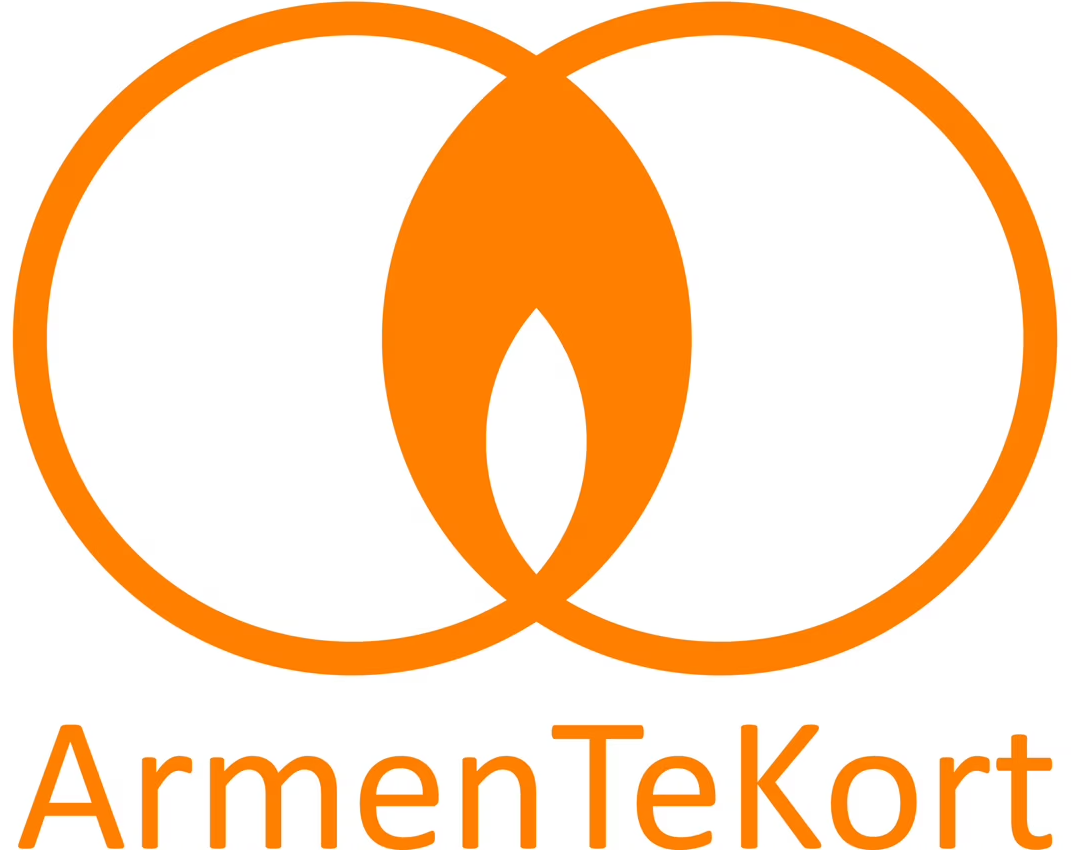 Nieuwkomers begeleiden naar:1/ Opleiding
2/ Stageplaats 
3/ Job 

Getuigenis John Boks 
Getuigenis Mohamad
Jongeren laten ervaren dat ze zelf verantwoordelijk 
zijn voor hun keuzes

Schuppen 
Getuigenissen jongeren
Empowerment van mensen 
in kansarmoede en 
vergroten van hun netwerk

Brief van Ness aan John
Getuigenissen
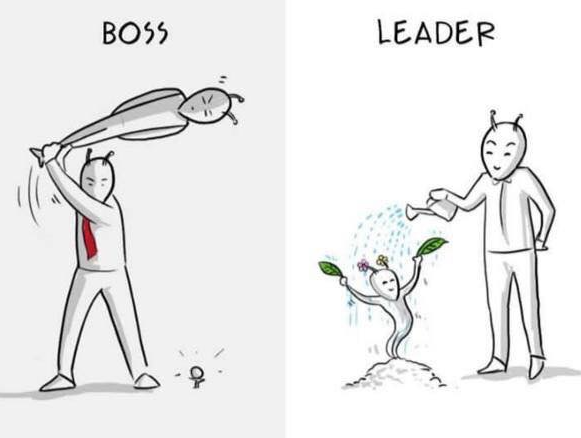 vrijwilligers  GETUIGEN
[Speaker Notes: In het filmpje getuigen enkele jonge professionals wat de opleiding en buddy zijn voor hen betekent. 
Ook de quote van Peggy Van Casteren, hoofd CSR Johnson&Johnson Benelux in ‘Ondernemen’ van Etion spreekt boekdelen.]
Bijlagen
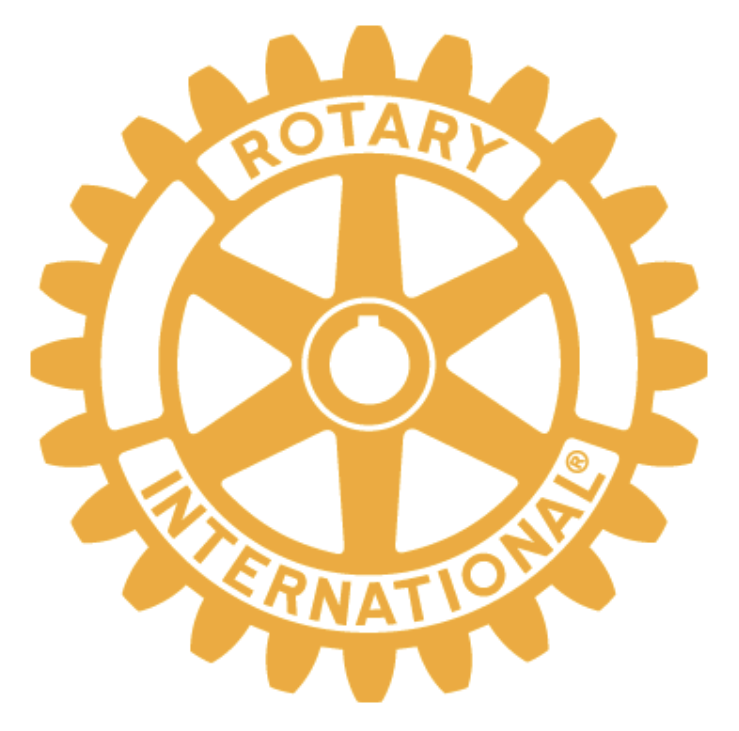 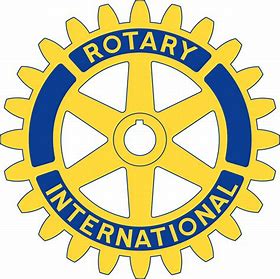 The Magic of Coaching
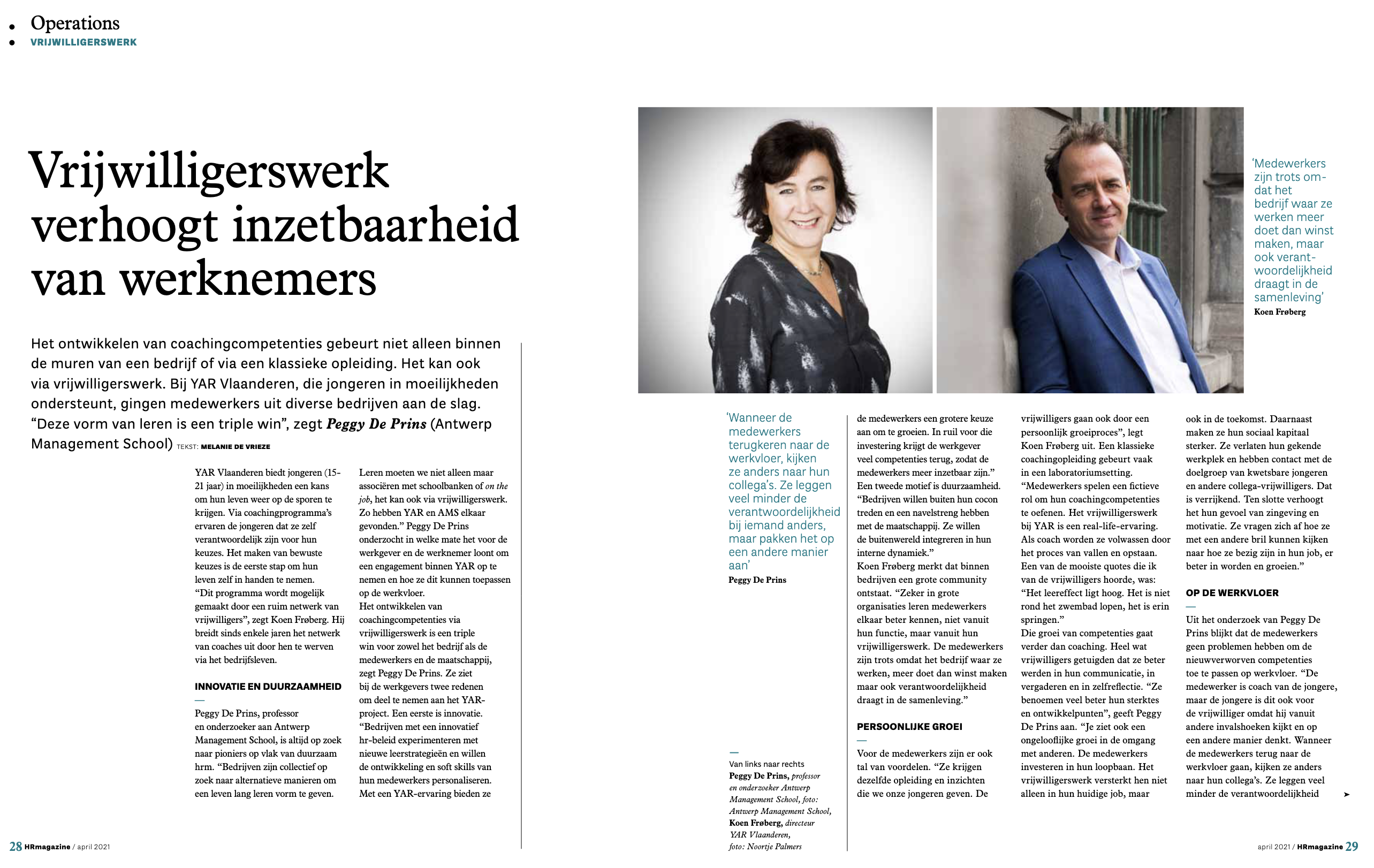 buddy’s, coaches & mentoren
bouwen een vertrouwensrelatie 
ondersteunen mensen vanuit hun eigen krachten, 
zodat ze

voelen dat ze de moeite waard zijn

hun leven weer in eigen handen nemen omdat ze positief omringd worden

kiezen voor persoonlijke groei & hiervoor de nodige stappen zetten